GEF-6 Strategic Programing and Case Studies
GEF Expanded Constituency Workshop

Colombo, Sri Lanka
March 17-18, 2015
GEF-6 Programming
Blending Integrated Thinking with Focal / Multifocal Area Strategy Delivery
Selected SD Themes
FoodSecurity
SustainableCities
Forests
Integrated Approach Pilots
Partnershipfor SS-Africa
Cities
Commodities
Climate Change
International Waters
SustainableForest Management
Biodiversity
Land Degradation
Focal / 
Multi-focalAreaStrategyDelivery
Chemicals
[Speaker Notes: Taking Deforestation out of the Commodities Supply Chain 
Avoiding deforestation in supply chains of critical commodities by supporting action with financial institutions, and producers
A New Development Path for the Amazon Basin 
Enhance the development options available for the region, that are more reliant on a strong forest-related sector ,can reduce poverty and stabilize the agriculture frontier]
GEF2020 Strategy
A new strategy of the GEF to support transformational change and achieve impacts at scale.
Outline of GEF2020 Strategy
Focus on drivers of environmental degradation
Deliver integrated solutions, given that many global challenges are interlinked
Forge close relationships with a variety of stakeholders
Finance resilience and adaptation
Ensure complementarity and synergies in climate finance
Integrated Thinking
Drivers of environmental degradation are linked in complex ways
Single issue analysis leads to “silo” thinking
Systems analysis leads to integrated thinking
Integrated thinking inspires creative and inclusive solutions
Creative and inclusive solutions deliver environmental benefits aligned with GEF focal area objectives
Examples: Water, Food & Energy Nexus; Urban Environments; Integrated Approach Pilots
Availability of Food
Cost of Water
Cost of Power & Fuel
Human Health
Biodiversity impacts
Food prices
Natural Disasters
Water, Food, Energy Nexus
Availability, distribution, access and sustainability of Water Food, energy and their resilience in the face of climate change.
Objective 1: Promote innovation & technology transfer
LD 3: Integrated Landscapes
SFM 1: To maintain forest resources
4.Water/Food/Energy/Ecosystem Security Nexus
9. Managing the Human- interface: landscape/seascape approach
Bio-diversity
Waste & Water
Pollution and Climate Change
Buildings
Transport
Industry & Jobs
Land-Use Planning
Urban Environments
Urban environments are complex systems that touch our lives and the environment across all focal areas. Use integrated thinking for creative solutions.
Program 3: Integrated low-carbon urban systems
5. Mainstreaming SLM in Development
Climate resilient urban systems
6. Prevent the Loss and Degradation of Coastal Habitat
Focal Area Objectives
Using integrated thinking, propose creative and inclusive solutions
Solutions should deliver results that align with GEF-6 focal area objectives
Single FA projects might still be necessary in specific contexts
MFA projects on the rise
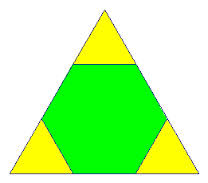 FA
MFA
FA
FA
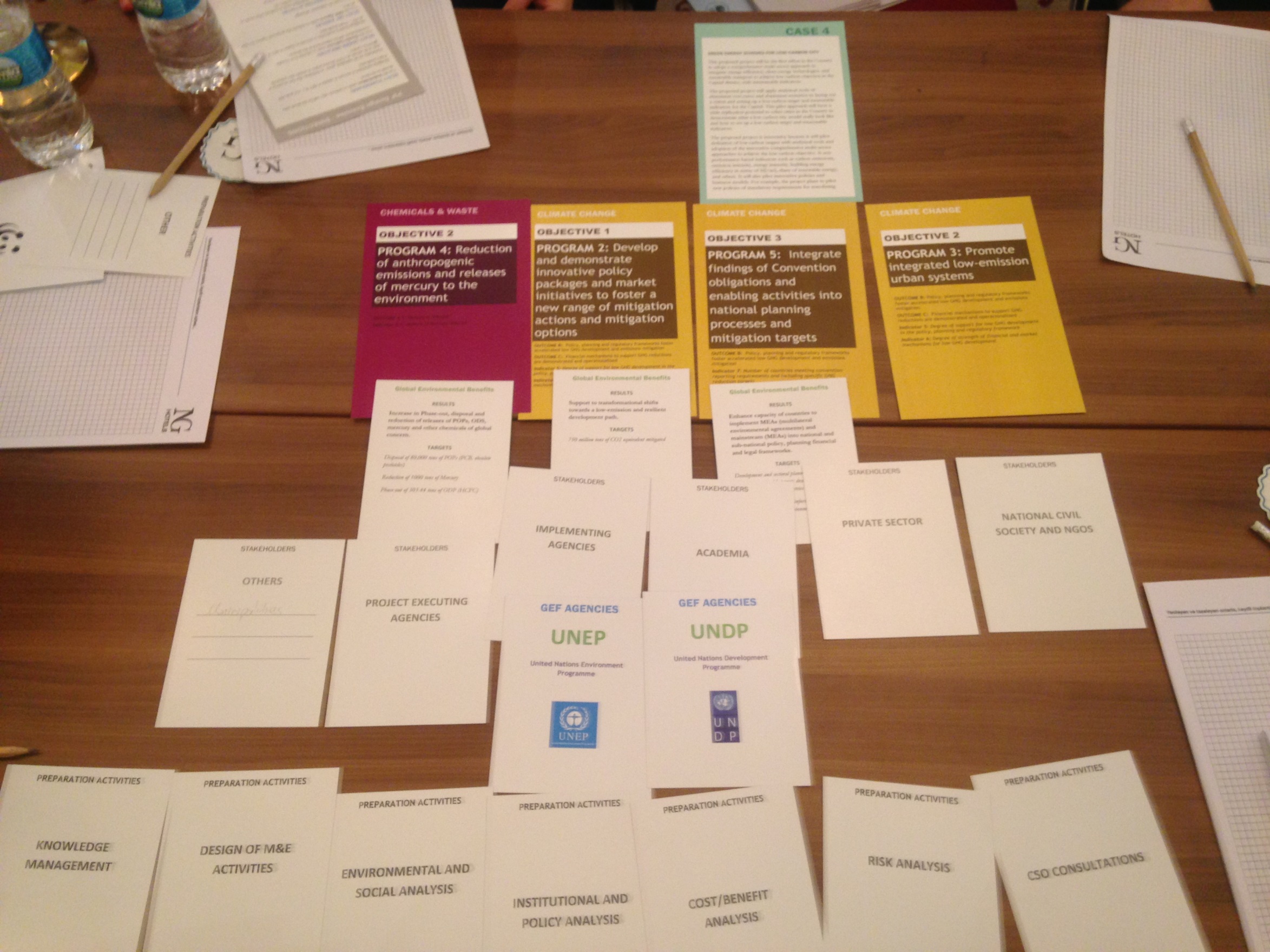 GEF-6 BD Strategy
Goal: To maintain globally significant biodiversity and the ecosystem goods and services that it provides to society
BD4: Mainstreaming Biodiversity Conservation and Sustainable Use in Production Landscapes/ Seascapes and Sectors
BD1:  Improve Sustainability of Protected Area System
BD 2: Reduce threats to Globally Significant  Biodiversity
BD 3: Sustainable Use of Biodiversity
1. Improving financial sustainability and effective management of national ecological infrastructure
6. Ridge to Reef: Maintaining integrity and function of globally significant coral reefs
3. Preventing extinction of known threatened species
9. Managing the Human- interface: landscape/seascape approach
4. Prevention, control, and mgmt of Invasive Alien Species.
7. Securing Agriculture’s Future:  Sustainable use of plants and animals genetic resources.
10. Integration of biodiversity and ecosystem services in development and financial planning
2 . Expanding the reach of the global protected area estate.
5. Implementing the Cartagena Protocol of Biosafety
8. Implementing the Nagoya Protocol on Access and Benefit Sharing.
[Speaker Notes: GEF 6 IW Strategy]
GEF-6 CCM Strategy
Goal: To support developing countries to make transformational shifts towards low emission, resilient development path
Objective 3: Foster enabling conditions to mainstream mitigation concerns into SD strategies
Objective 1: Promote innovation & technology transfer
Objective 2: Demonstrate systemic impacts of mitigation options
1. Low carbon technologies and mitigation options
3. Integrated low-carbon, urban systems
5. Convention obligations for planning and mitigation contributions
2 . Innovative policy packages and market initiatives
4. Forests and other land use, and climate smart agriculture
[Speaker Notes: GEF 6 IW Strategy]
GEF-6 LD Strategy
Goal: To arrest or reverse land degradation (desertification and deforestation)
LD 4: Institutional and Policy Frameworks
LD 1: Agriculture and Rangeland Systems
LD 2: Forest Landscapes
LD 3: Integrated Landscapes
1. Agro-ecological Intensification – efficient use of natural capital (land, soil, water, and vegetation) in crop and livestock production systems
4. Scaling-up SLM – moving appropriate interventions to scale for crop and rangeland productivity
3. Landscape Management and Restoration – community and livelihood-based options for increasing forest and tree cover
5. Mainstreaming SLM in Development – influencing institutions, policies, and governance frameworks for SLM
2. SLM in Climate-Smart Agriculture – innovative practices for increasing vegetative cover and soil organic carbon
[Speaker Notes: GEF 6 IW Strategy]
Sustainable Forest Management GEF-6 Strategy
Goal: To achieve multiple environmental, social and economic benefits from improved management of all types of forests and trees outside of forests.
SFM 4: To increase regional and global cooperation
SFM 1: To maintain forest resources
SFM 2: To enhance forest management
SFM 3: To restore forest ecosystems
Integrated land use planning
Identification and monitoring of HCVF
Identifying and monitoring forest loss
Developing and implementing model projects for PES
Capacity development for SFM within local communities
Supporting sustainable finance mechanisms for SFM


Building of technical and institutional capacities to identify degraded forest landscapes and monitor forest restoration
Integrating plantation management in landscape restoration
Private sector engagement
Global technologies for national progress
[Speaker Notes: GEF 6 IW Strategy]
GEF-6 IW Strategy
Goal: To promote collective management of transboundary water systems and implementation of the full range of policy, legal and institutional reforms and investments contributing to sustainable use and maintenance of ecosystem services
Objective 3: Rebuild Marine Fisheries, Restore and Protect Coastal Habitats, and Reduce Pollution of Coasts and LMEs
Objective 1: Catalyze Sustainable Management of Transboundary Waters
Objective 2: Balance Competing Water-uses in the Management of Transboundary Surface and Groundwater
1. Foster Cooperation for Sustainable use of Trans- boundary Water Systems & Economic Growth
3. Advance Conjunctive Management of Surface & Groundwater systems
5. Reduce Ocean Hypoxia
6. Prevent the Loss and Degradation of Coastal Habitat
2 .Increase Resilience & Flow of Ecosystems Services in Context of Melting High Altitude Glaciers
4. Water/Food/Energy/
Ecosystem Security Nexus
7. Foster Sustainable Fisheries
[Speaker Notes: GEF 6 IW Strategy]
GEF-6 C&W Strategy
Goal: to prevent the exposure of human and the environment to harmful C&W of global importance, including POPs, mercury and ODS, through a significant reduction in the production, use, consumption and emissions/releases of those chemicals and waste
Objective 1: Develop the enabling conditions, tools and environment for the sound management of harmful chemicals and wastes
Objective 2: Reduce the prevalence of harmful chemicals and waste and support the implementation of clean alternative technologies/substances
3. Reduction and elimination of POPs
1. Develop and demonstrate new tools and economic approaches for managing harmful chemicals and waste in a sound manner
4. Reduction or elimination of anthropogenic emissions and releases of mercury to the environment
5. Complete the phase out of ODS in CEITs and assist Article 5 countries under the Montreal Protocol to achieve climate mitigation benefits
2. Support enabling activities and promote their integration into national budgets and planning processes, national and sector policies and actions and global monitoring
6. Support regional approaches to eliminate and reduce harmful chemicals and waste in LDCs and SIDs
[Speaker Notes: GEF 6 IW Strategy]
GEF-6: Adaptation Programming Strategy
Aims to “increase resilience to the adverse impacts of climate change in vulnerable developing countries, through both near- and long-term adaptation measures in affected sectors, areas and communities”
Thematic Priorities for Adaptation
Agriculture and food security
Water resources management
Coastal zone management
Infrastructure
Disaster risk management

Natural resources management
Health
Climate information services
Climate-resilient urban systems
Small Island Developing States
[Speaker Notes: GEF 6 IW Strategy]